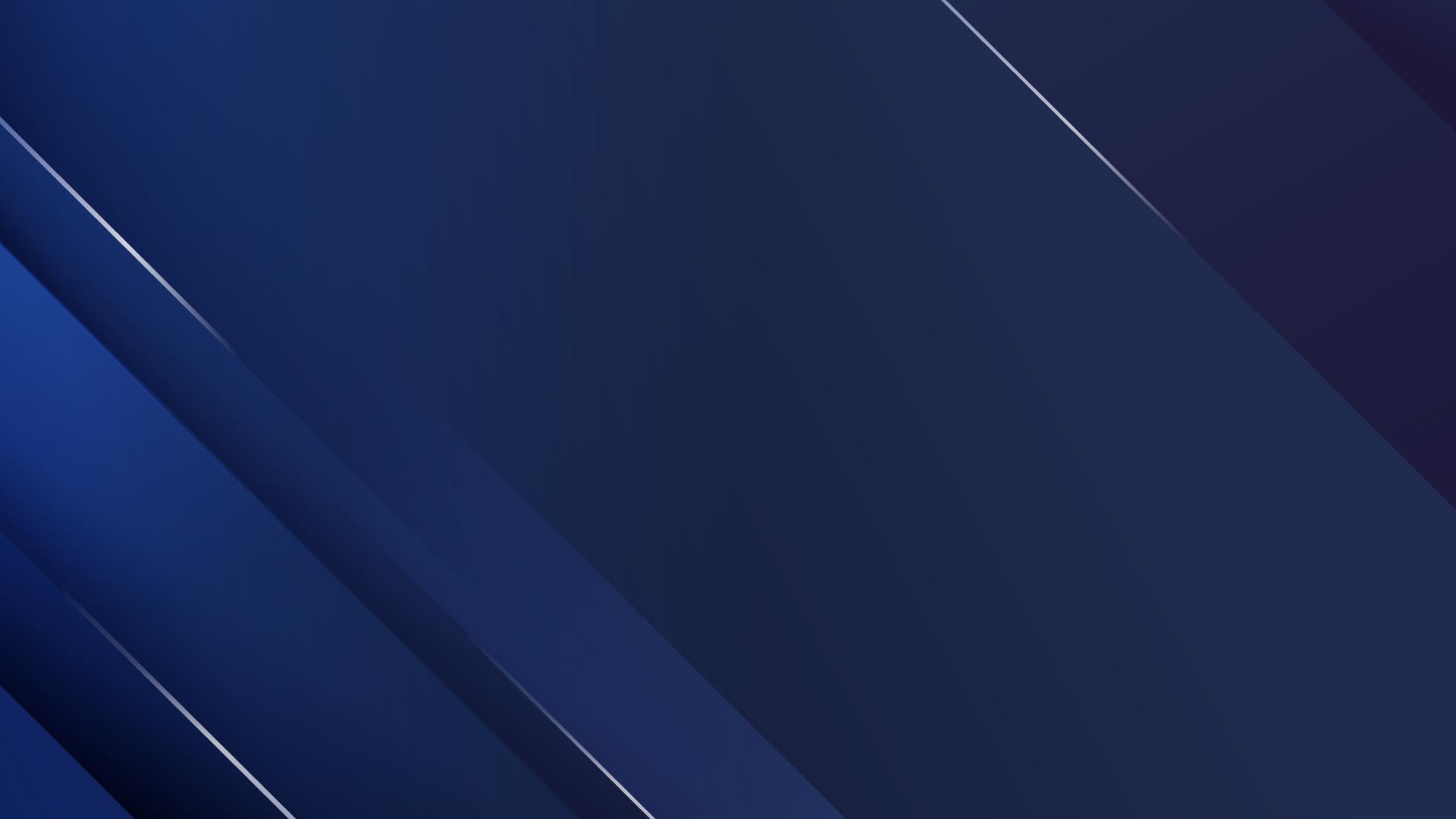 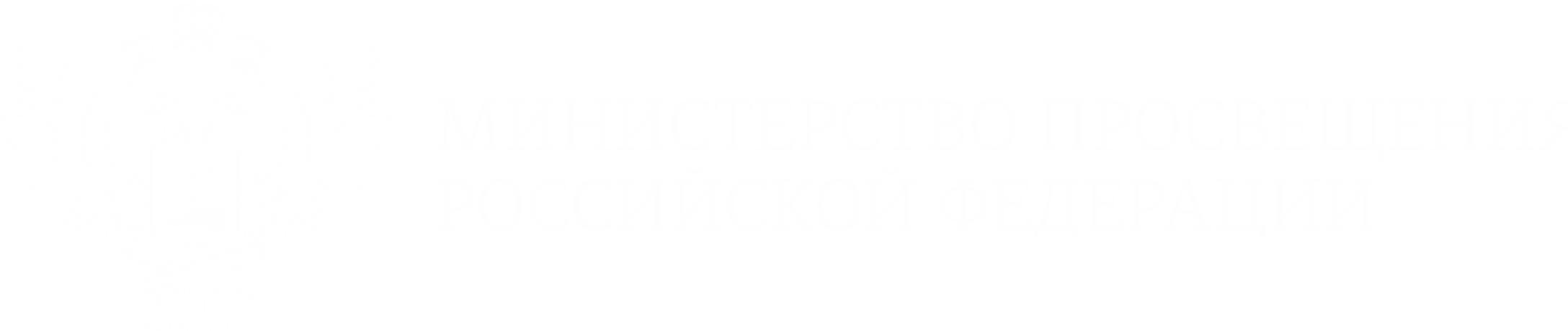 ПОДГОТОВКА ДОО К РЕАЛИЗАЦИИ ОБРАЗОВАТЕЛЬНОЙ ДЕЯТЕЛЬНОСТИ 
В СООТВЕТСТВИИ С ФОП ДО
ФОП ДО
ФОП является обязательной для всех организаций, осуществляющих образовательную деятельность по образовательным программам дошкольного образования, независимо от их организационно-правовых форм
федеральный календарный план воспитательной работы
федеральная рабочая программа воспитания
иные компоненты
ФОП
основа для самостоятельной разработки образовательных программ дошкольными образовательными организациями
примерный режим и распорядок дня дошкольных групп
ИНВАРИАНТНАЯ ЧАСТЬ
соответствует ФОП, не менее 60%
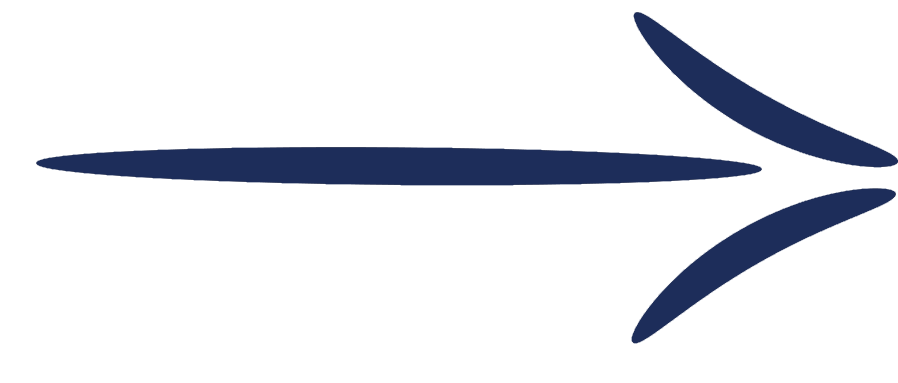 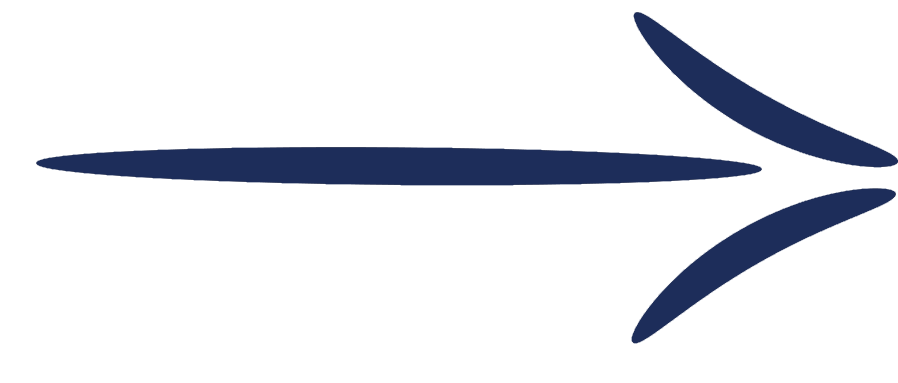 БАЗОВОЕ СОДЕРЖАНИЕ
МОДЕЛИ ПОДГОТОВКИ
ЕДИНОЕ
ВАРИАТИВНЫЕ
Образовательная программа ДОО
ВАРИАТИВНАЯ ЧАСТЬ
отражает специфику ДОО, не более 40%
ЦЕЛЬ ФОП ДО
НОРМАТИВНЫЙ ДОКУМЕНТ
разработана в соответствии с ФГОС ДО, обязательна к исполнению
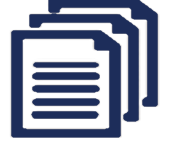 ЦЕЛЬ
разностороннее развитие ребёнка в период дошкольного детства с учётом возрастных и индивидуальных особенностей на основе духовно-нравственных ценностей российского народа, исторических и национально-культурных традиций  
п. 14.1
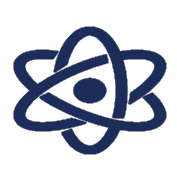 ЕДИНОЕ ЯДРО
СОДЕРЖАНИЯ ДО
приобщение детей к духовно-нравственным и социокультурным ценностям российского народа
В основе ФОП лежат традиционные российские духовно-нравственные ценности: достоинство, права и свободы человека, патриотизм, гражданственность, служение Отечеству и ответственность за его судьбу, высокие нравственные идеалы, крепкая семья, созидательный труд, приоритет духовного над материальным, гуманизм, милосердие, справедливость, коллективизм, взаимопомощь взаимоуважение, историческая память и преемственность поколений, единство народов России 
п. 14.1
ЕДИНОЕ ОБРАЗОВАТЕЛЬНОЕ ПРОСТРАНСТВО
обеспечивающего равные, качественные условия ДО, вне зависимости от места проживания
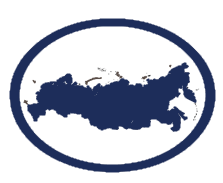 ЕДИНЫЙ ОБЪЕМ,
СОДЕРЖАНИЕ, РЕЗУЛЬТАТЫ ДО
реализуется в организациях, осуществляющих образовательную деятельность по образовательным программам ДО
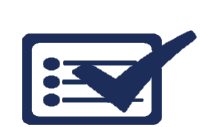 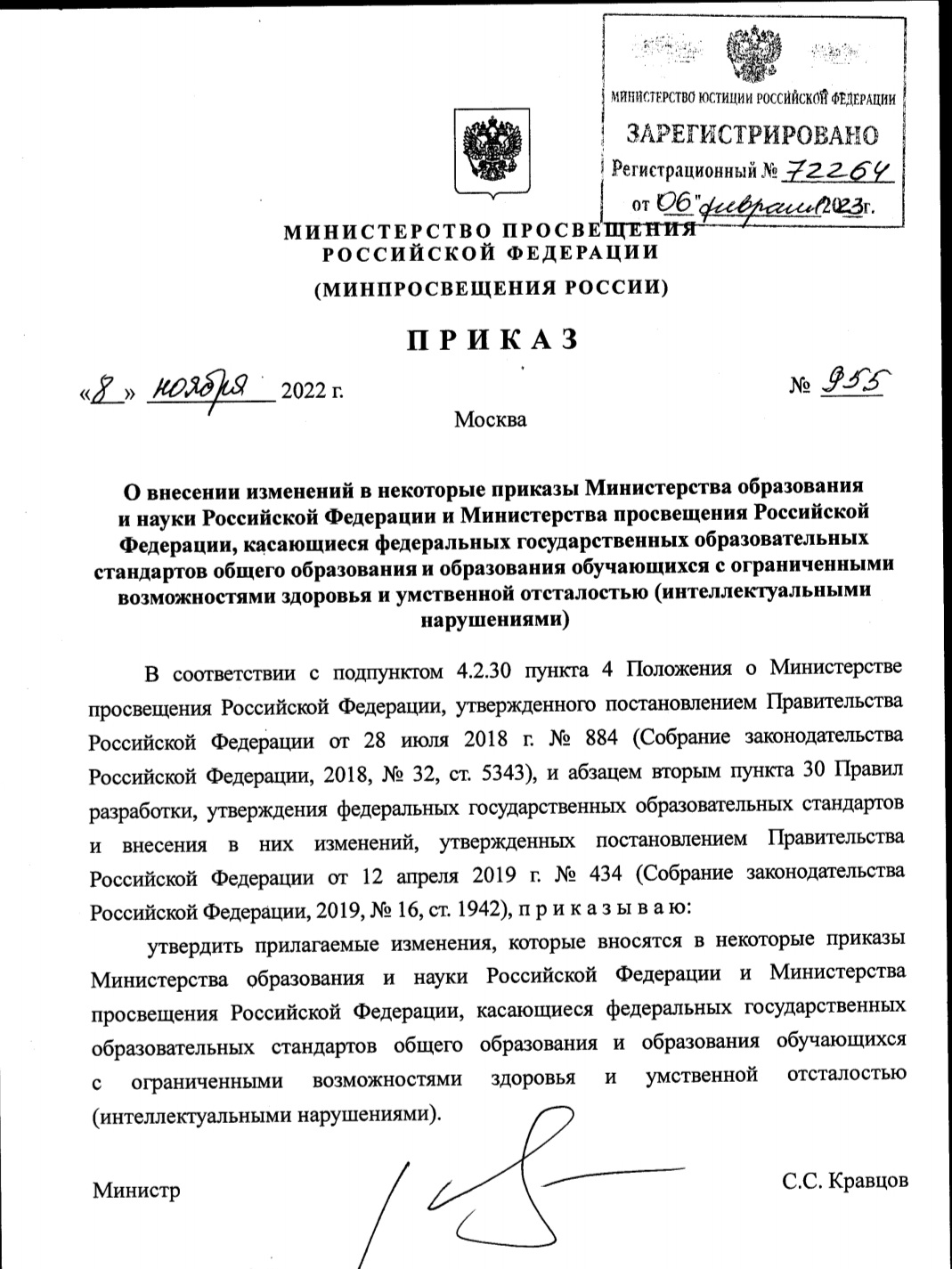 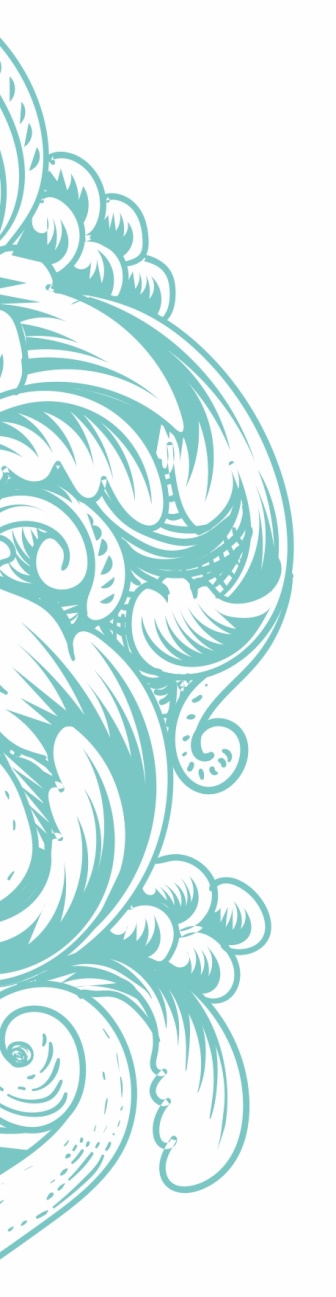 Внесены изменения во ФГОС ДО

Приказ Минпросвещения России от 8 ноября 2022 г.
(зарегистрировано 6 февраля 2023 г.)
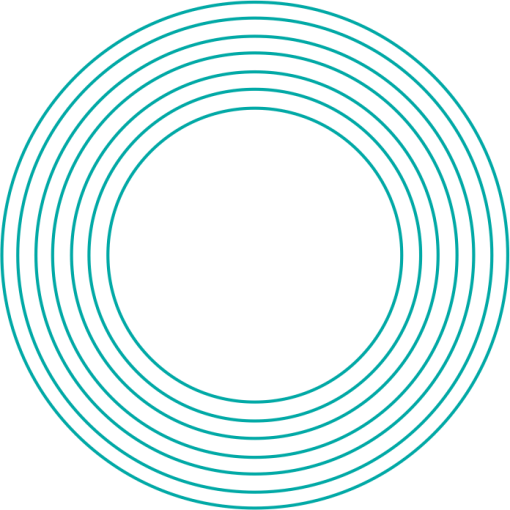 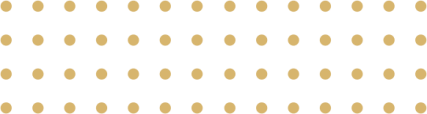 ЗАДАЧИ И ПРИНЦИПЫ ФОП ДО
ЗАДАЧИ ФОП РАЗРАБОТАНЫ НА ОСНОВЕ ФГОС ДО. 
ОНИ  УТОЧНЕНЫ И РАСШИРЕНЫ п. 14.2 

ВКЛЮЧЕНЫ НОВЫЕ ЗАДАЧИ:
ФОП ПОСТРОЕНА НА ПРИНЦИПАХ ДОШКОЛЬНОГО ОБРАЗОВАНИЯ, УСТАНОВЛЕННЫХ ФГОС ДО  п. 14.3 

ОНИ ДОПОЛНЕНЫ СЛЕДУЮЩИМ ПРИНЦИПОМ:
1.
2.
3.
обеспечение единых для Российской Федерации содержания ДО и планируемых результатов освоения образовательной программы ДО
приобщение детей (в соответствии с возрастными особенностями) к базовым ценностям российского народа
построение содержания образовательной 
деятельности на основе учёта возрастных и 
индивидуальных особенностей развития
признание ребёнка полноценным участником (субъектом) образовательных отношений
ОСНОВНЫЕ ВОПРОСЫ
Кем должны разрабатываться образовательные программы ДО?
Для каких организаций ФОП ДО является обязательной?
01
03
Когда должны быть переработаны программы образовательных организаций?
02
ФОП ДО является обязательной для всех организаций, осуществляющих образовательную деятельность по образовательным программам дошкольного образования, независимо от их организационно-правовых форм (государственные, муниципальные, частные)
ФЗ «Об образовании в РФ», статья 12. Образовательные программы п.6. 
Образовательные программы дошкольного образования разрабатываются и утверждаются организацией, осуществляющей образовательную деятельность, в соответствии с ФГОС ДО и ФОП ДО. Содержание и планируемые результаты разработанных образовательными организациями образовательных программ должны быть не ниже соответствующих содержания и планируемых результатов ФОП ДО
Основные общеобразовательные программы подлежат приведению в соответствие с ФОП не позднее 1 сентября 2023 года
6
ОСНОВНЫЕ ВОПРОСЫ
Что определяет и включает в себя ФОП ДО?
Должны ли быть в Программах такие документы, как учебный план, учебный 
Календарный график, рабочие программы, оценочные материалы и т.д.?
04
05
В соответствии с п. 6 ст.12 Закона об образовании Программы разрабатываются и утверждаются ДОО в соответствии с ФГОС ДО и соответствующей Федеральной программой. 
ФГОС ДО не содержит требований к такой учебно-методической документации, как учебный план, учебный календарный график, рабочие программы. 
Освоение Программ не сопровождается проведением промежуточных аттестаций и итоговой аттестации обучающихся (часть 2 статьи 64; часть 1 статьи 58 Закона об образовании). 
Данная учебно-методическая документация не входит в Программы организаций, осуществляющих образовательную деятельность по образовательным программам дошкольного образования.
ФОП ДО определяет единые для РФ базовые объем, содержание ДО, планируемые результаты и представляет собой учебно-методическую документацию, в состав которой входят: 
федеральная рабочая программа воспитания;
примерный режим и распорядок дня дошкольных групп;
федеральный календарный план воспитательной работы 
и иные компоненты.
7
СТРУКТУРА ФОП ДО
1. ЦЕЛЕВОЙ РАЗДЕЛ

цели, задачи, принципы ФОП, планируемые результаты освоения Федеральной программы в разные периоды детства 

подходы к педагогической диагностике достижения планируемых результатов
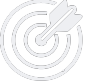 2. СОДЕРЖАТЕЛЬНЫЙ РАЗДЕЛ

задачи и содержание образовательной деятельности по каждой образовательной области для всех возрастных групп обучающихся 

направления и задачи коррекционно-развивающей работы

Федеральную рабочую программу воспитания

иные материалы
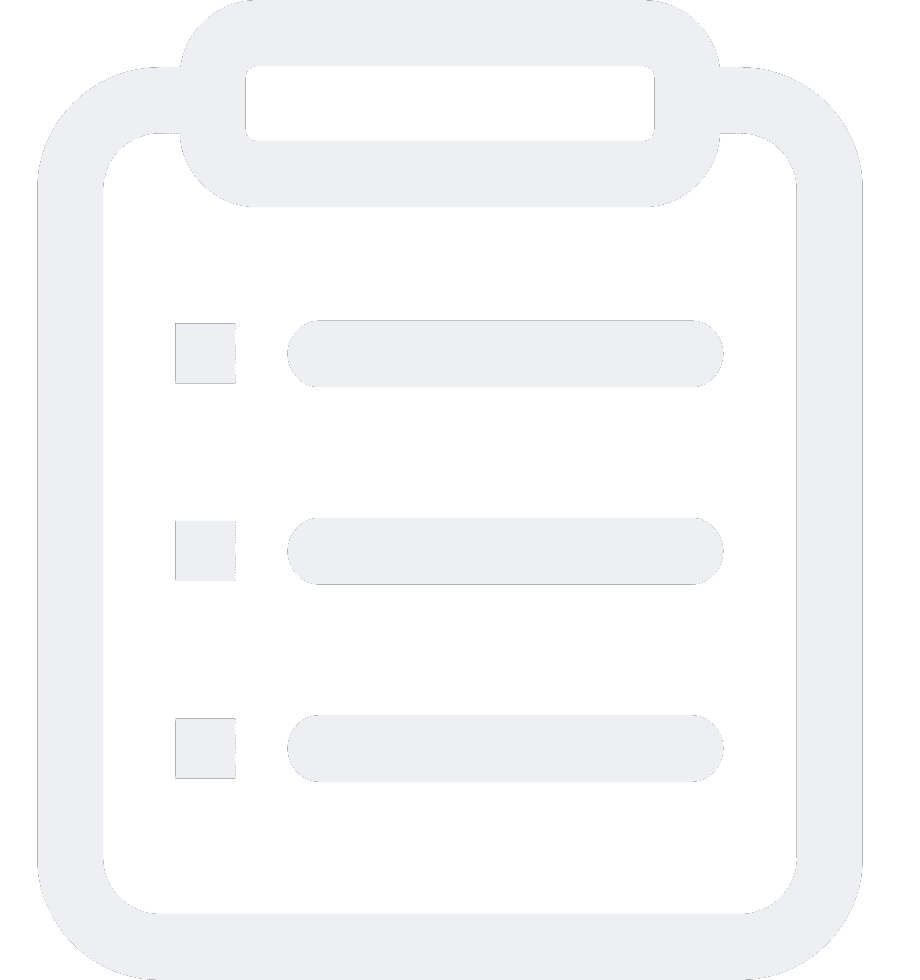 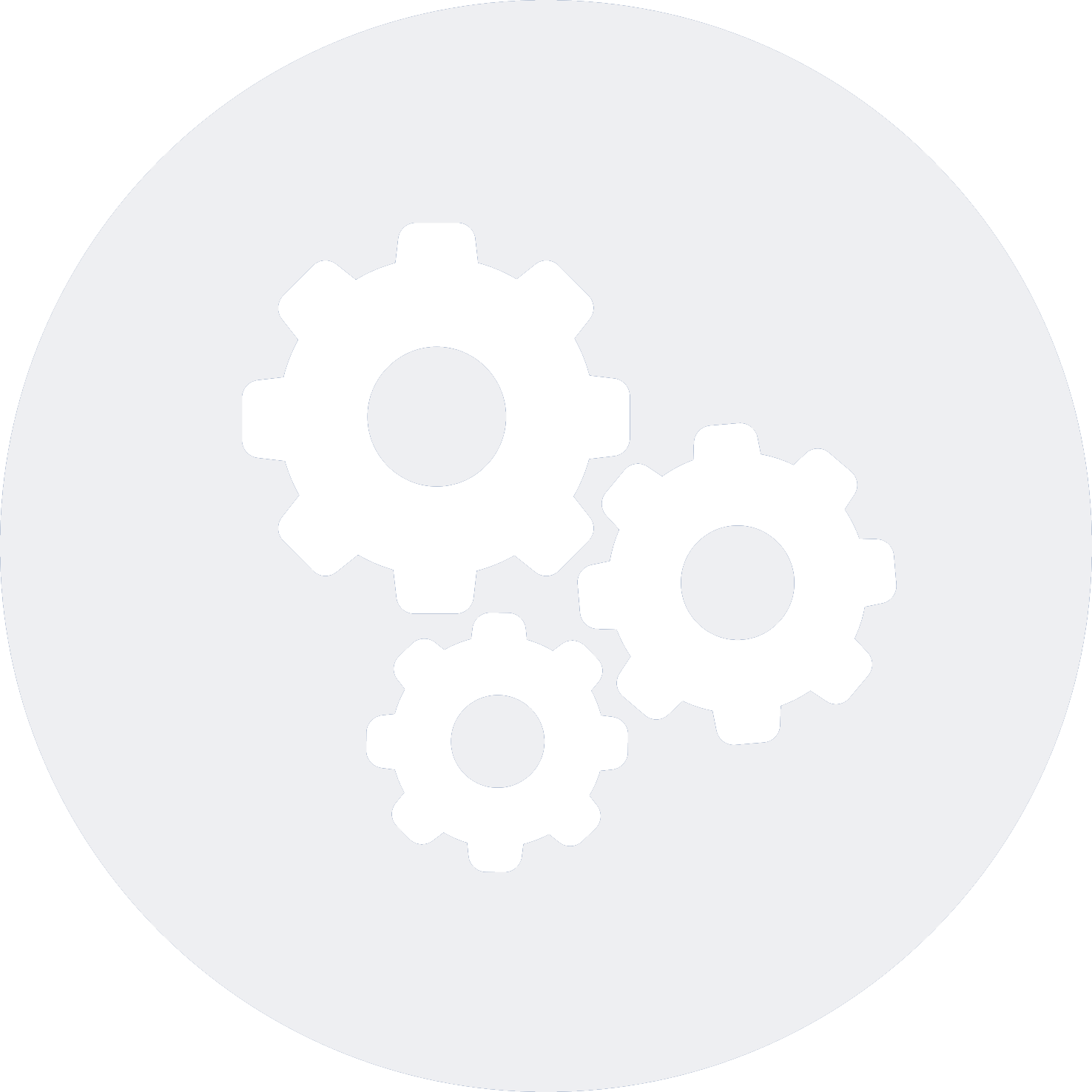 3. ОРГАНИЗАЦИОННЫЙ РАЗДЕЛ

описание психолого-педагогических и кадровых условий реализации Федеральной программы, ее материально-техническое обеспечение

примерный режим и распорядок дня в дошкольных группах 

примерные перечни произведений разных видов искусства 

федеральный календарный план воспитательной работы
СТРУКТУРА ФОП ДО
ЗАДАЧИ И СОДЕРЖАНИЕ ОБРАЗОВАТЕЛЬНОЙ ДЕЯТЕЛЬНОСТИ 
от 2 месяцев до 1 года п. 18.1.
ЗАДАЧИ И СОДЕРЖАНИЕ ОБРАЗОВАТЕЛЬНОЙ ДЕЯТЕЛЬНОСТИ 
от 1 года до 2 лет п. 18.2.
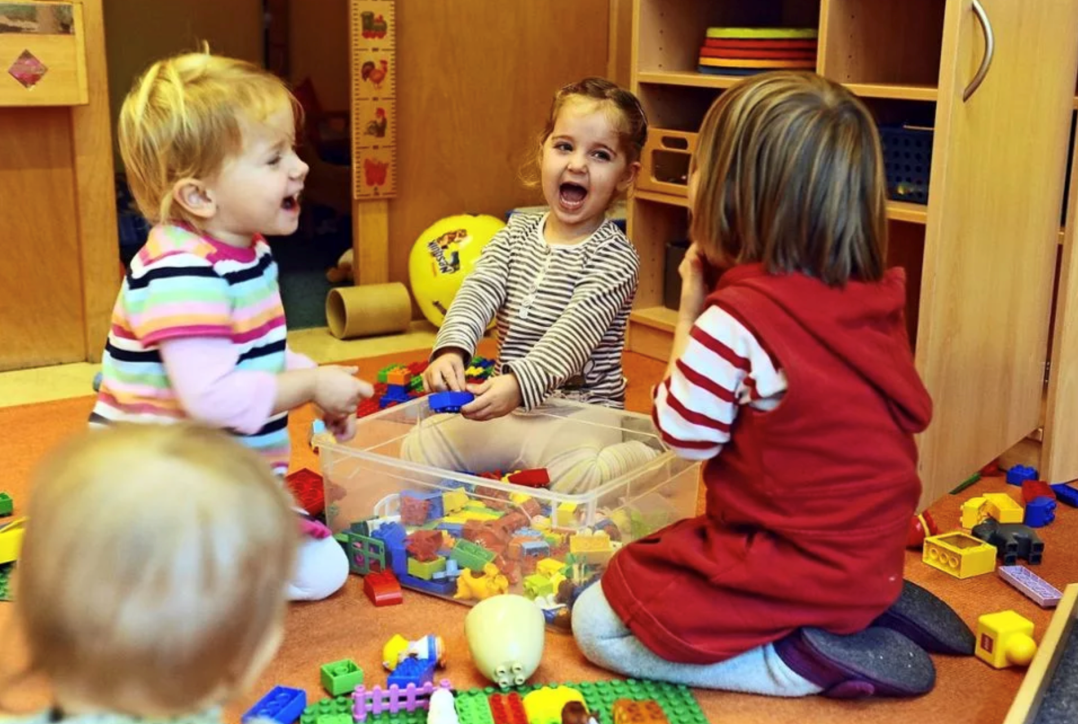 ЗАДАЧИ И СОДЕРЖАНИЕ ОБРАЗОВАТЕЛЬНОЙ ДЕЯТЕЛЬНОСТИ 
от 2 лет до 3 лет п. 18.3.
ЗАДАЧИ И СОДЕРЖАНИЕ 
ОБРАЗОВАТЕЛЬНОЙ ДЕЯТЕЛЬНОСТИ
от 3 лет до 4 лет
п. 18.4.
СОЦИАЛЬНО-КОММУНИКАТИВНОЕ  РАЗВИТИЕ п. 18
в сфере социальных отношений
в области формирования основ гражданственности и патриотизма
в сфере трудового воспитания 
в области формирования основ безопасного поведения
от 4 лет до 5 лет
п. 18.5.
от 5 лет до 6 лет
п. 18.6.
Решение задач воспитания направлено на приобщение детей к ценностям «Родина», «Природа», «Семья», «Человек», «Жизнь», «Добро», «Милосердие», «Дружба», «Сотрудничество», «Труд»
от 6 лет до 7 лет
п. 18.7.
СТРУКТУРА ФОП ДО
ЗАДАЧИ И СОДЕРЖАНИЕ ОБРАЗОВАТЕЛЬНОЙ ДЕЯТЕЛЬНОСТИ 
от 2 месяцев до 1 года п.19.1
ЗАДАЧИ И СОДЕРЖАНИЕ ОБРАЗОВАТЕЛЬНОЙ ДЕЯТЕЛЬНОСТИ:

Сенсорные эталоны и познавательные действия 
Окружающий мир 
Природа
от 1 года до 2 лет п.19.2.
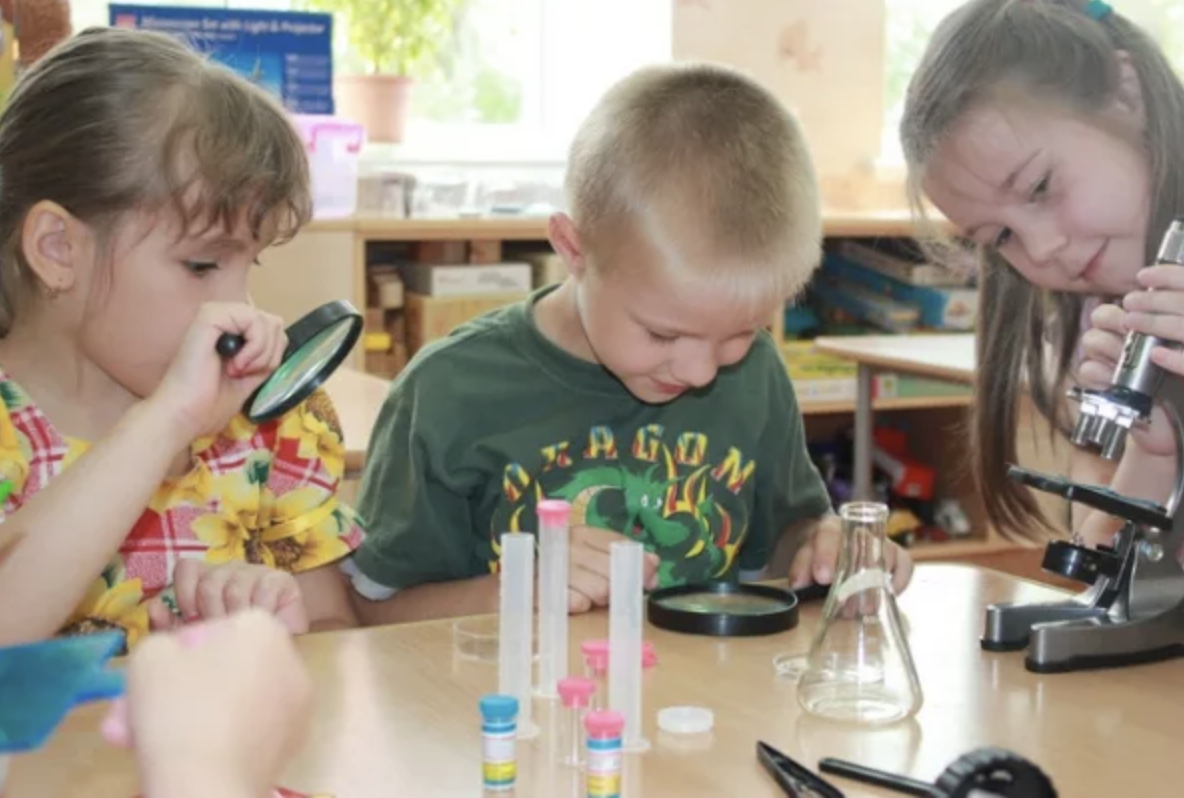 от 2 лет до 3 лет п.19.3.
ПОЗНАВАТЕЛЬНОЕ  РАЗВИТИЕ п. 19
ЗАДАЧИ И СОДЕРЖАНИЕ ОБРАЗОВАТЕЛЬНОЙ ДЕЯТЕЛЬНОСТИ:

Сенсорные эталоны и познавательные действия 
Математические представления
Окружающий мир
Природа
от 3 лет до 4 лет п.19.4.
от 4 лет до 5 лет п.19.5.
Решение задач воспитания направлено на приобщение детей к ценностям «Человек», «Семья», «Познание», «Родина», «Природа»
от 5 лет до 6 лет п.19.6.
от 6 лет до 7 лет п.19.7.
СТРУКТУРА ФОП ДО
ЗАДАЧИ И СОДЕРЖАНИЕ ОБРАЗОВАТЕЛЬНОЙ ДЕЯТЕЛЬНОСТИ 
от 2 месяцев до 1 года п. 20.1.
ЗАДАЧИ И СОДЕРЖАНИЕ ОБРАЗОВАТЕЛЬНОЙ ДЕЯТЕЛЬНОСТИ 
от 1 года до 2 лет п. 20.2.
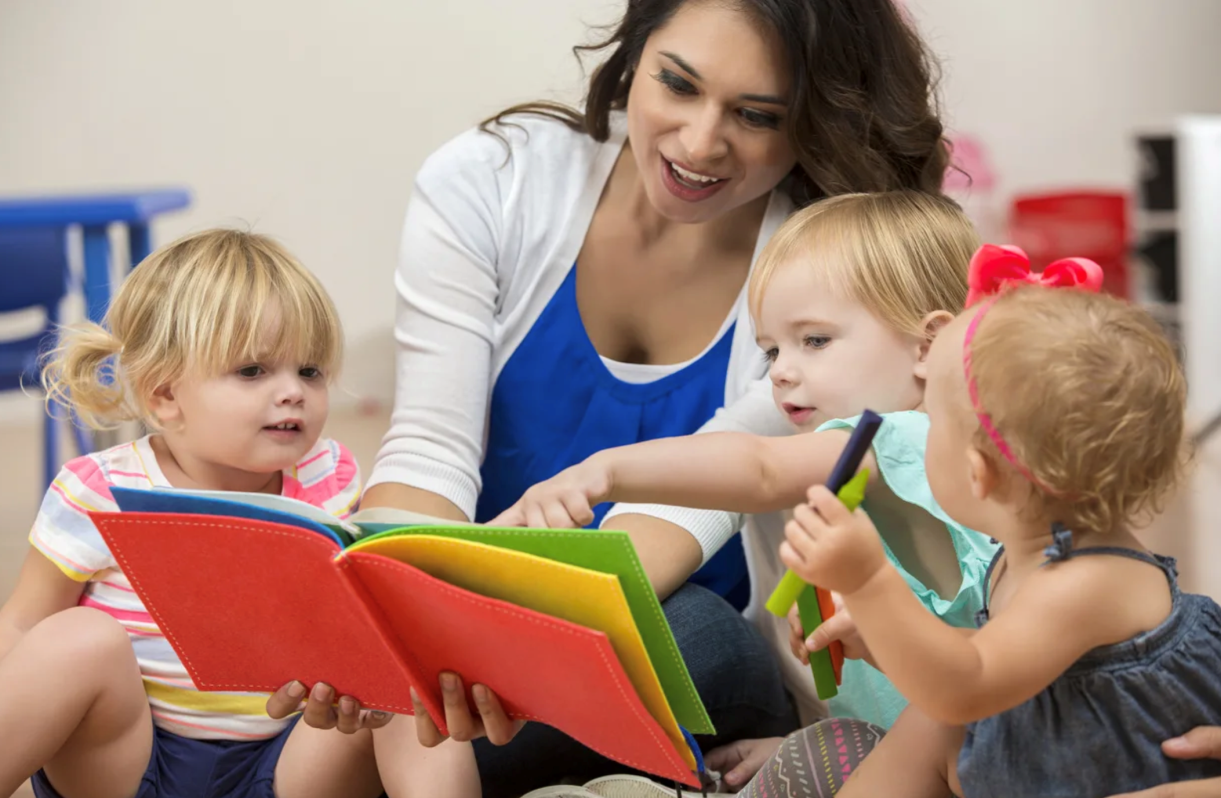 ЗАДАЧИ И СОДЕРЖАНИЕ ОБРАЗОВАТЕЛЬНОЙ ДЕЯТЕЛЬНОСТИ 
от 2 лет до 3 лет п. 20.3.
Формирование словаря                 
Звуковая культура речи
Связная речь
Интерес к художественной литературе
Грамматический строй речи
РЕЧЕВОЕ  РАЗВИТИЕ п. 20
ЗАДАЧИ И СОДЕРЖАНИЕ 
ОБРАЗОВАТЕЛЬНОЙ ДЕЯТЕЛЬНОСТИ
от 3 лет до 4 лет
п. 20.4.
Формирование словаря
Звуковая культура речи
Грамматический строй речи
Связная речь
Подготовка к обучению грамоте
Интерес к художественной литературе
от 4 лет до 5 лет
п. 20.5.
Решение задач воспитания направлено на приобщение детей к ценностям «Культура», «Красота»
от 5 лет до 6 лет
п. 20.6.
от 6 лет до 7 лет
п. 20.7.
СТРУКТУРА ФОП ДО
ЗАДАЧИ И СОДЕРЖАНИЕ ОБРАЗОВАТЕЛЬНОЙ ДЕЯТЕЛЬНОСТИ 
от 2 месяцев до 1 года п.21.1
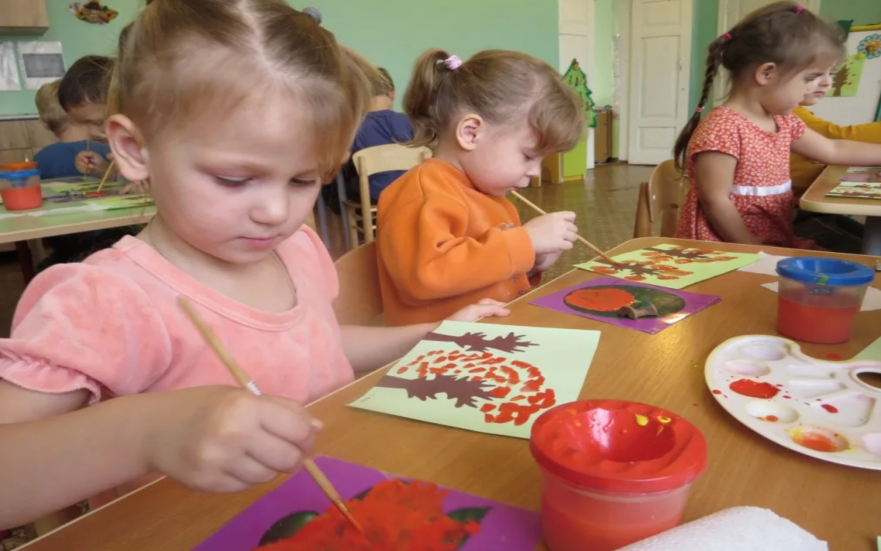 ЗАДАЧИ И СОДЕРЖАНИЕ ОБРАЗОВАТЕЛЬНОЙ ДЕЯТЕЛЬНОСТИ 
от 1 года до 2 лет. п.21.2
ЗАДАЧИ
И СОДЕРЖАНИЕ ОБРАЗОВАТЕЛЬНОЙ ДЕЯТЕЛЬНОСТИ:

Приобщение к искусству
Изобразительная деятельность
Конструктивная деятельность
Музыкальная деятельность
Театрализованная деятельность
Культурно-досуговая деятельность
от 2 лет до 3 лет п.21.3.
ХУДОЖЕСТВЕННО-ЭСТЕТИЧЕСКОЕ  РАЗВИТИЕ п. 21
от 3 лет до 4 лет п.21.4.
от 4 лет до 5 лет п.21.5.
Решение задач воспитания направлено на приобщение детей к ценностям «Культура», «Красота»
от 5 лет до 6 лет п.21.6.
от 6 лет до 7 лет п.21.7.
СТРУКТУРА ФОП ДО
ЗАДАЧИ И СОДЕРЖАНИЕ ОБРАЗОВАТЕЛЬНОЙ ДЕЯТЕЛЬНОСТИ 
от 2 месяцев до 1 года п. 22.1.
ЗАДАЧИ И СОДЕРЖАНИЕ ОБРАЗОВАТЕЛЬНОЙ ДЕЯТЕЛЬНОСТИ 
от 1 года до 2 лет п. 22.2.
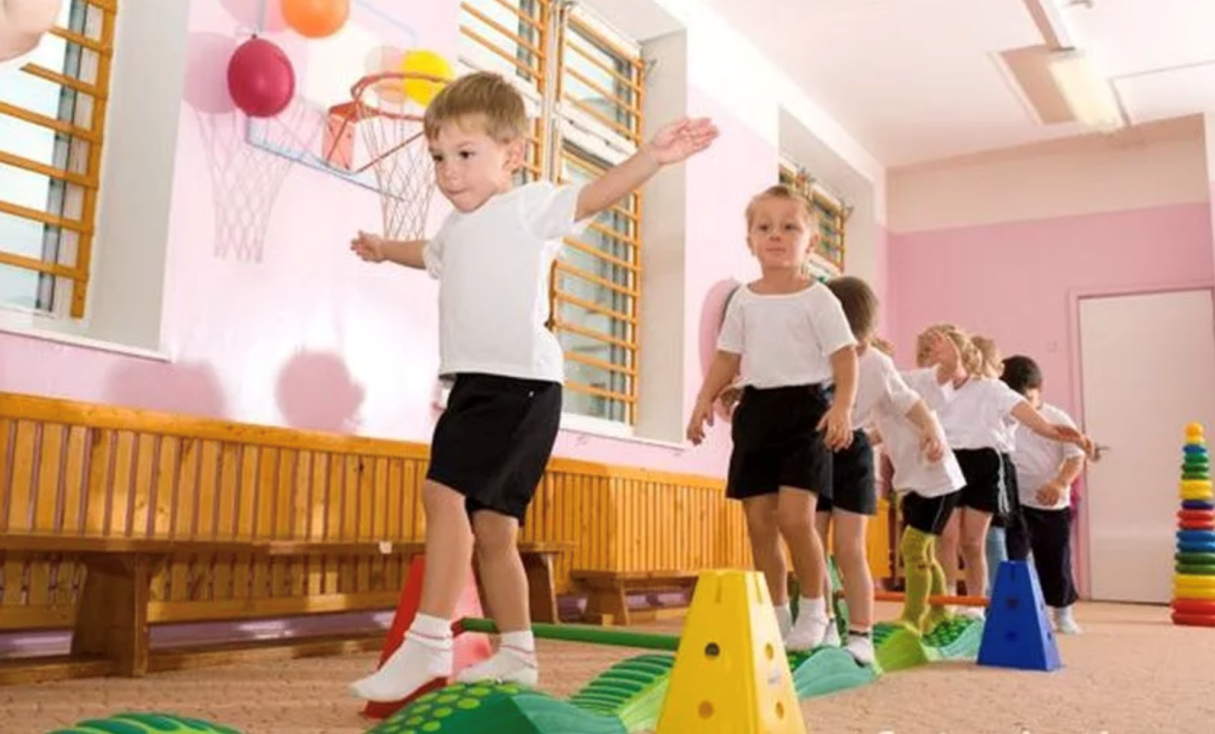 ЗАДАЧИ И СОДЕРЖАНИЕ ОБРАЗОВАТЕЛЬНОЙ ДЕЯТЕЛЬНОСТИ 
от 2 лет до 3 лет п. 22.3.
Основная гимнастика 
Подвижные игры и игровые упражнения
Формирование основ здорового образа жизни
от 3 лет до 4 лет
п. 22.4.
ЗАДАЧИ И СОДЕРЖАНИЕ 
ОБРАЗОВАТЕЛЬНОЙ ДЕЯТЕЛЬНОСТИ
ФИЗИЧЕСКОЕ  РАЗВИТИЕ п. 22
Основная гимнастика
Подвижные игры
Грамматический строй речи
Спортивные упражнения
Формирование основ здорового образа жизни
Активный отдых
от 4 лет до 5 лет
п. 22.5.
от 5 лет до 6 лет
п. 22.6.
Решение задач воспитания направлено на приобщение детей к ценностям «Жизнь», «Здоровье»
от 6 лет до 7 лет
п. 22.7.
СТРУКТУРА ФОП ДО
СОЦИАЛЬНО-КОММУНИКАТИВНОЕ  РАЗВИТИЕ п. 18
СТРУКТУРА ФОП ДО
ПОЗНАВАТЕЛЬНОЕ РАЗВИТИЕ («Природа») п. 19
СТРУКТУРА ФОП ДО
РЕЧЕВОЕ РАЗВИТЕ 
п. 20
СТРУКТУРА ФОП ДО
ХУДОЖЕСТВЕННО-ЭСТЕТИЧЕСКОЕ РАЗВИТЕ («Музыка») п. 21
СТРУКТУРА ФОП ДО
ФИЗИЧЕСКОЕ РАЗВИТИЕ
п. 22
ЕДИНОЕ ОБРАЗОВАТЕЛЬНОЕ ПРОСТРАНСТВО
= суверенитет образовательной системы
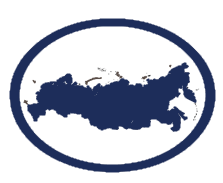 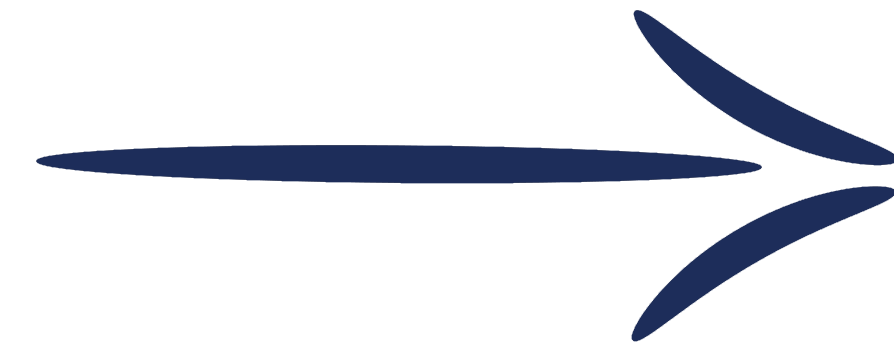 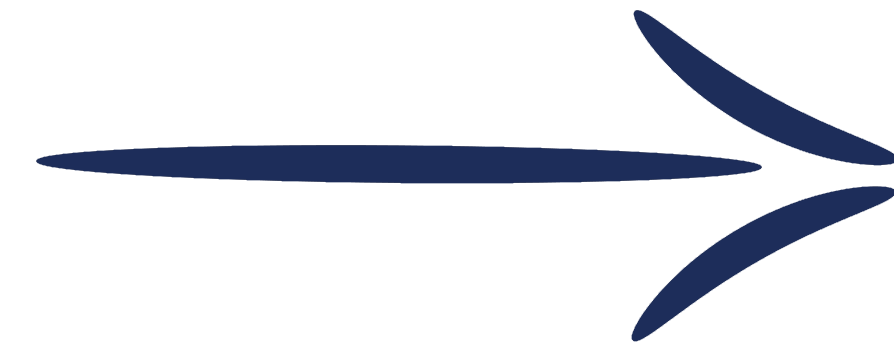 Качественное 
образование
Равные 
возможности
ФОП
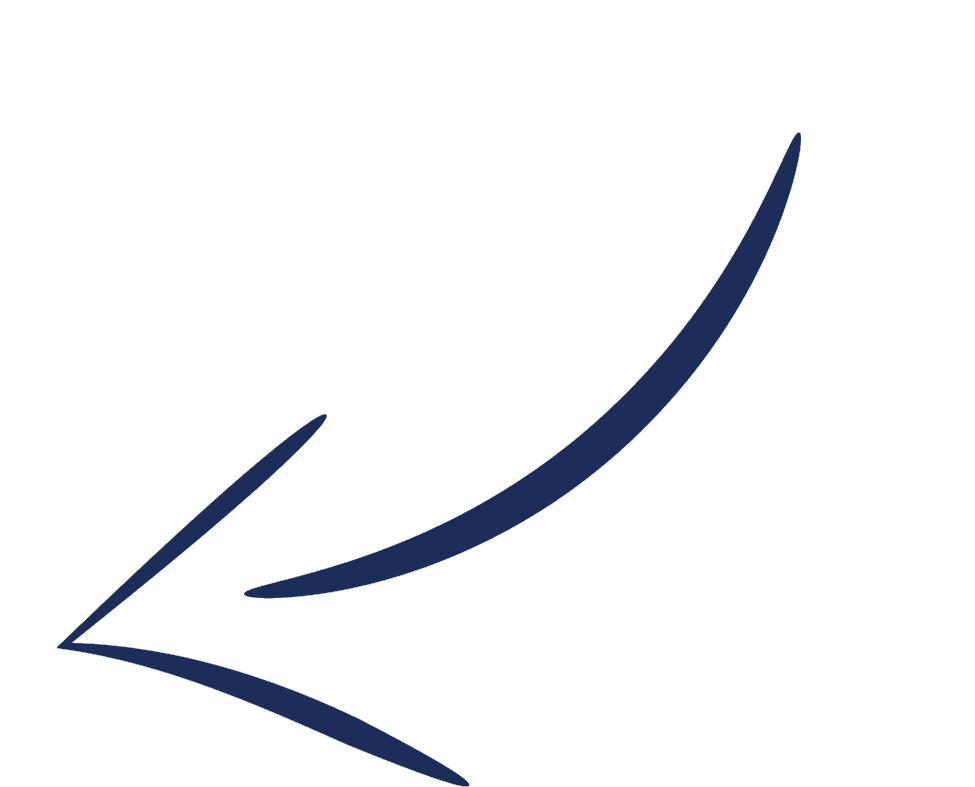 ФОП ДО: воспитание и развитие ребенка дошкольного возраста как Гражданина РФ, формирование основ его гражданской и культурной идентичности на доступном содержании, доступными средствами
Консолидация 
общества
ИСТОРИЧЕСКОЕ ПРОСВЕЩЕНИЕ
ПУТИН В.В.
Однако дело чести государства, общества и, конечно же, историков – защищать и нашу подлинную историю, и наших героев, повышать качество исторического образования. Важно также грамотно и последовательно вести работу по историческому просвещению начиная с семьи, детского сада и со школы.
История
малой
Родины
Культура 
и традиции
России
История
семьи
ПАТРИОТИЧЕСКОЕ ВОСПИТАНИЕ
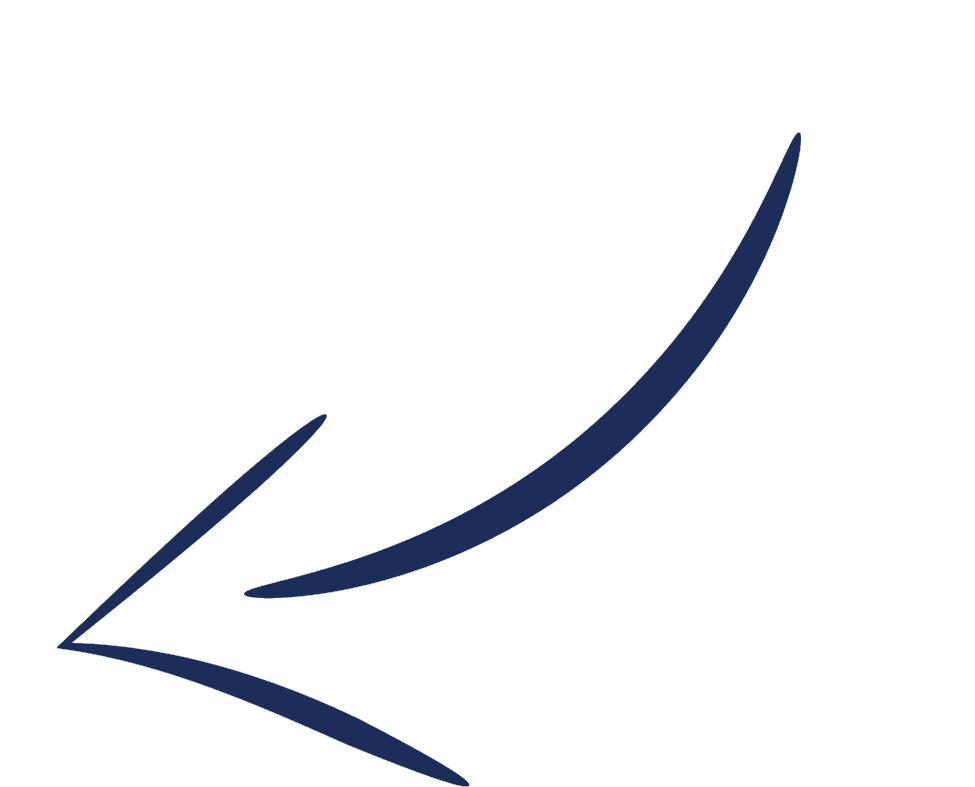 НАЧАЛЬНЫЕ 
ИСТОРИЧЕСКИЕ ЗНАНИЯ
20
СИСТЕМА ПРОСВЕТИТЕЛЬСКОЙ РАБОТЫ С РОДИТЕЛЯМИ
пункт 3 перечня поручений  Президента Российской Федерации от 14 июня 2022г. № Пр-1049ГС по итогам заседания Президиума Государственного Совета Российской Федерации 25 мая 2022г.
Информирование родителей о мерах государственной поддержки семей
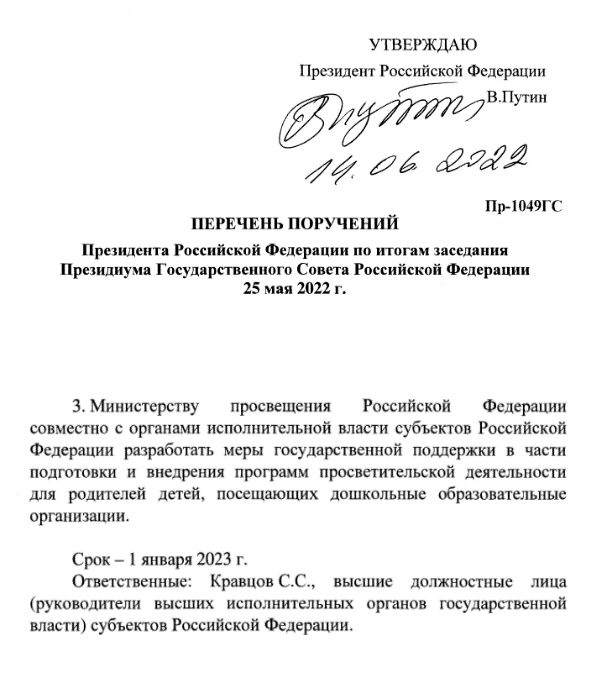 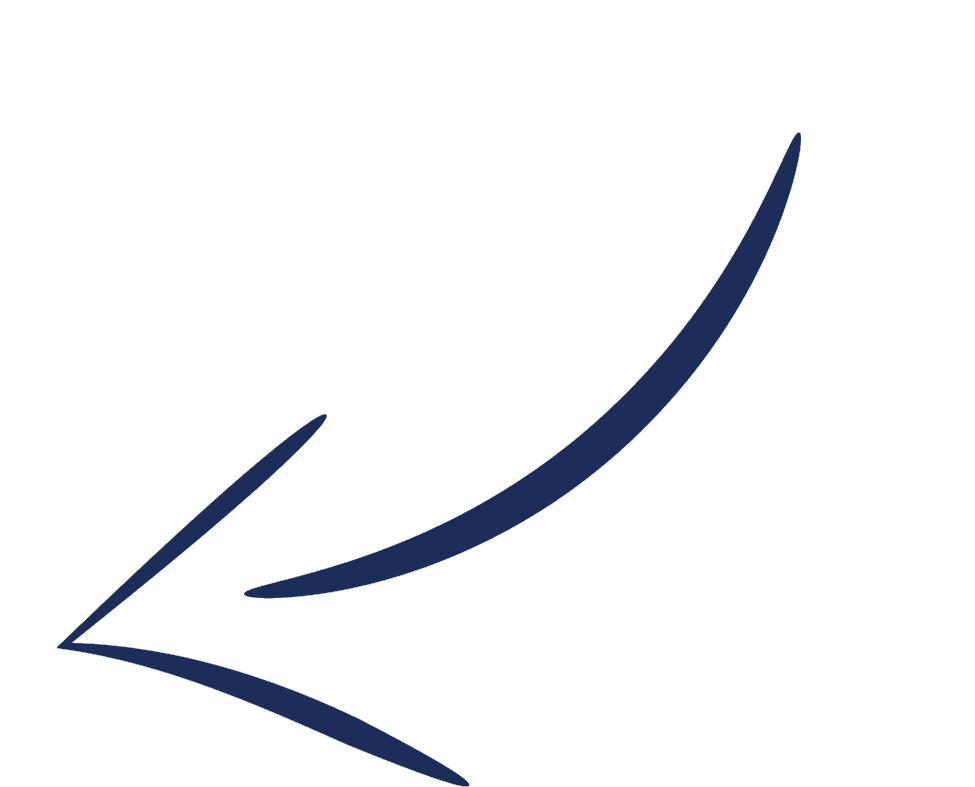 Информирование родителей о мерах государственной поддержки семей
КРАВЦОВ С.С.
Перед нами стоят задачи очень важные, среди них – взаимодействие с родительской общественностью. Нужно найти точки соприкосновения: у родителей, педагогов, управленцев в системе образования должно быть единое понимание этой работы
21
ВОСПИТАНИЕ ЗДОРОВОГО ПОКОЛЕНИЯ
«Дорожная карта» (план мероприятий) по созданию центров раннего физического развития детей, утвержденная Минпросвещения России 26 апреля 2022 г., Минспортом России 11 мая 2022 г., Минпромторгом России 12 мая 2022 г. в целях  исполнения подпункта «б» пункта 4 перечня поручений Президента Российской Федерации  от 7 октября 2021 г. № Пр-1919
Открытие отделений по различным видам спорта
Реализация программ раннего физического развития, спортивной подготовки, развивающих программ
ЦЕНТР РАННЕГО ФИЗИЧЕСКОГО РАЗВИТИЯ
Определение у детей 5-12лет предрасположенности к занятиям различными видами спорта
Проведение массовых физкультурных и спортивных мероприятий
ПУТИН В.В.
Главная задача – самое широкое вовлечение в спорт подрастающих поколений с акцентом на дошкольников, детей с особенностями физического развития и находящихся в трудной жизненной ситуации.
22
МЕРЫ ВНЕДРЕНИЯ ФОП В ПРАКТИКУ
ВСЕРОССИЙСКИЙ ИНФОРМАЦИОННО-МЕТОДИЧЕСКИЙ ВЕБИНАР ДЛЯ АДМИНИСТРАТИВНЫХ И ПЕДАГОГИЧЕСКИХ  РАБОТНИКОВ  УРОВНЯ ДОШКОЛЬНОГО ОБРАЗОВАНИЯ (ИЮНЬ, АВГУСТ, ОКТЯБРЬ 2023 года )
ФЕДЕРАЛЬНЫЙ УРОВЕНЬ
РЕГИОНАЛЬНЫЙ  И МУНИЦИПАЛЬНЫЙ  УРОВЕНЬ,  ОБРАЗОВАТЕЛЬНЫЕ  ОРГАНИЗАЦИИ
Информационно-методическое сопровождение внедрения Федеральной программы в информационных ресурсах и периодических изданиях (размещение на официальных сайтах презентации –руководства по ознакомлению с ФОП ДО, методических рекомендаций к реализации ФОП ДО в образовательную практику) 
Повышение квалификации региональных представителей органов исполнительной власти, институтов развития образования, научно-педагогических кадров, педагогических работников ДОО всех субъектов РФ 
Мониторинг реализации ФОП ДО в организациях, реализующих образовательные программы дошкольного образования (октябрь 2023 г.)
Проведение Всероссийской конференции по итогам внедрения и реализации ФОП ДО в образовательную практику (лучшие практики, опыт внедрения) (ноябрь 2023 г.)
Организация ознакомления представителей муниципальных органов управления образованием, управленческих и педагогических работников ДО с ФОП ДО (ссылка на документ: http://publication.pravo.gov.ru/Document/View/0001202212280044 ) и методическими рекомендациями к ее реализации
Обеспечение повышения квалификации руководителей дошкольным образованием органов местного самоуправления муниципальных районов, муниципальных округов и городских округов, управленческих и педагогических работников ДОО по реализации ФОП ДО в образовательной практике
Организация внутреннего аудита с целью анализа соответствия содержания образовательных программ ДОО обязательному минимуму содержания, заданному в ФОП ДО во всех организациях, осуществляющих образовательную деятельность по образовательным программам ДО на территории субъекта РФ
Организация участия в консультационных вебинарах специалистов органов государственной власти субъектов РФ в сфере образования и местного самоуправления муниципальных районов, муниципальных округов и городских округов по решению вопросов местного значения в сфере образования с целью  обсуждения и решения типовых трудностей, возникающих в процессе подготовки регионов к реализации ФОП ДО
Информирование родителей (законных представителей) детей дошкольного возраста, посещающих ДОО о Федеральной программе, особенностях ее реализации и этапах внедрения в образовательную практику ДОО
СООТВЕТСТВИЕ ПРОГРАММФ ФОП ДО
Чек-лист анализа соответствия Программы обязательному минимуму содержания, заданному в ФОП ДО 
Действие 1. Соотносим структуру Программы с Федеральной программой и ФГОС ДО
Действие 2. Соотносим цель и задачи Программы с Федеральной программой
Действие 3. Соотносим планируемые результаты
Действие 4. Соотносим задачи и содержание образовательной деятельности по образовательным областям и направлениям воспитания Программы с Федеральной программой
Действие 5. Соотносим направленность программ коррекционно-развивающей работы (далее – КРР), обозначенных в Программе с перечнем целевых групп Федеральной программы
Действие 6. Определяем совокупное соответствие разделов Программы обязательному минимуму содержания, заданному в Федеральной программе
Действие 7. Формируем элементы вариативной части Программы из материалов, превышающих обязательный минимум содержания Федеральной программы.
Действие 8. Проводим анализ инфраструктуры и методического обеспечения реализации Федеральной программы на основе «Рекомендаций по формированию инфраструктуры дошкольных образовательных организаций и комплектации учебно-методических материалов в целях реализации образовательных программ дошкольного образования»
Методика заполнения диагностической карты  и анализа результатов соотнесения программного материала представлена в методических рекомендациях  к реализации ФОП ДО

При частичном соответствии или несоответствии разделы Программы ДОО, относящиеся к обязательной части корректируются и дополняются, так как обязательная (инвариантная) часть Программы должна соответствовать ФОП и составлять не менее 60 процентов 

В каждом из разделов Программы ДОО программный материал может быть представлен значительно шире, чем в ФОП ДО и в тех формулировках, которые отражают региональную специфику либо специфику конкретной ДОО. Программный материал, превышающий объем ФОП, может быть  обозначен как вариативная часть (часть, формируемая участниками образовательных отношений).
СООТВЕТСТВИЕ СТРУКТУРЫ ПРОГРАММЫ
СООТВЕТСТВИЕ ПРОГРАММЫ КРР
СООТВЕТСТВИЕ ПРОГРАММЫ ОБЯЗАТЕЛЬНОМУ МИНИМУМУ СОДЕРЖАНИЯ, ЗАДАННОМУ В ФОП
МЕТОДИЧЕСКАЯ ПОДДЕРЖКА
Макет ОП ДОО
1
Перечень рекомендованных парциальных программ
2
Методические рекомендации по организации
       образовательной деятельности
3
Вебинары Минпросвещения РФ, повышение квалификации практиков официальными кураторами
4
Снижение бюрократической нагрузки
5
ФОП ДО
Приглашаем всех к обсуждению вопросов, связанных с внедрением ФОП ДО и ждем предложений:
На страницах журналов «Воспитатель ДОУ», «Инструктор по физкультуре», «Управление ДОУ» и др. можно задать интересующие вопросы относительно ФОП ДО представителям Министерства просвещения РФ, Минтруда России и других ведомств

Можно пригласить коллег к дискуссии на площадке журналов по вопросам внедрения ФОП ДО

Можно поделиться опытом подготовки к внедрению и успешным опытом внедрения ФОП ДО в практику

Вводится соответствующая рубрика в журналах!
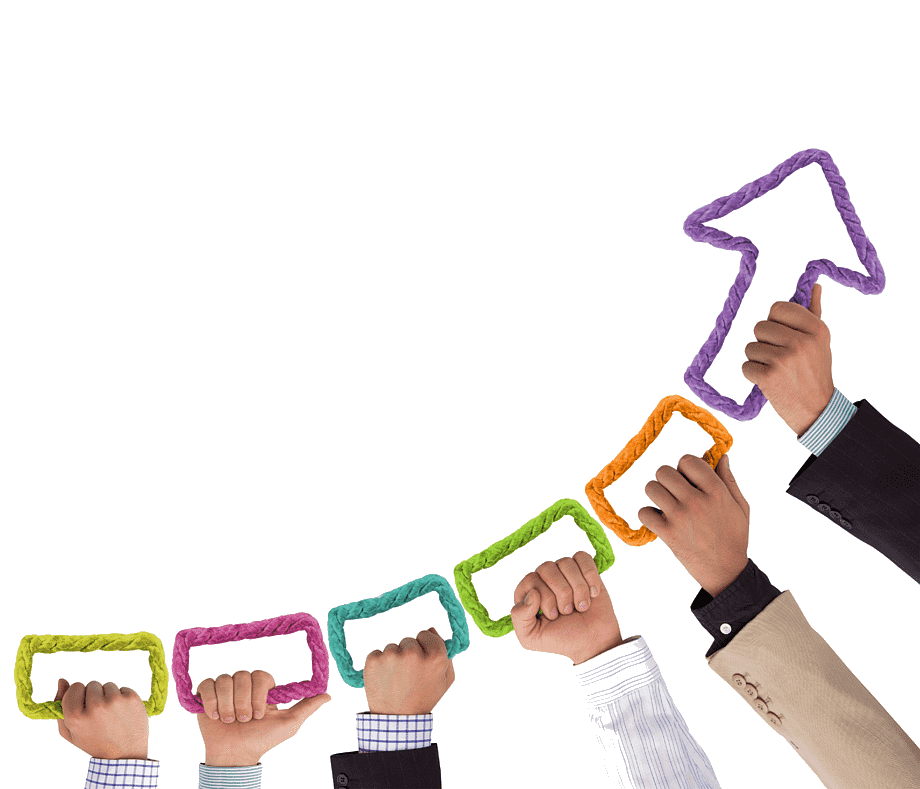 29
Во все времена, подобные тем,
которые мы переживаем сегодня,
мы отчётливо, ясно осознаём
роль и значение
учительского труда,
деятельности педагога.

Именно педагог, учитель
формирует в каждом из нас
основы нашего мировоззрения.
И от этого в значительной степени
зависит устойчивость,
стабильность и будущее
нашего государства.

ВЛАДИМИР ВЛАДИМИРОВИЧ ПУТИН
Президент Российской Федерации
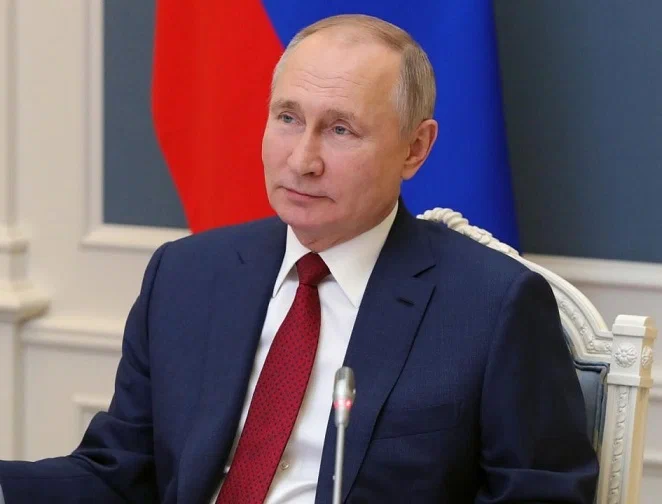 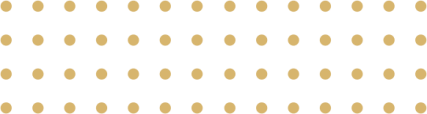 БЛАГОДАРЮ ЗА ВНИМАНИЕ
31